Viva La Vida
Lydia Kang
Guess Who?
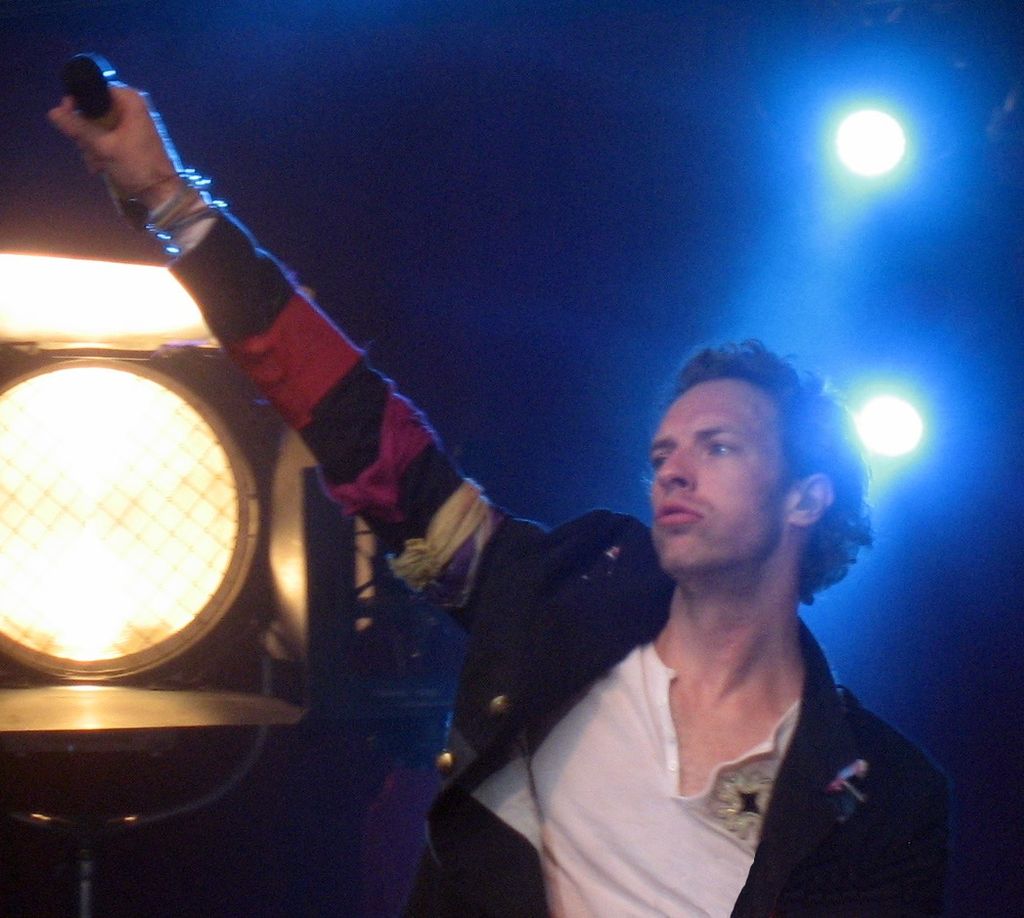 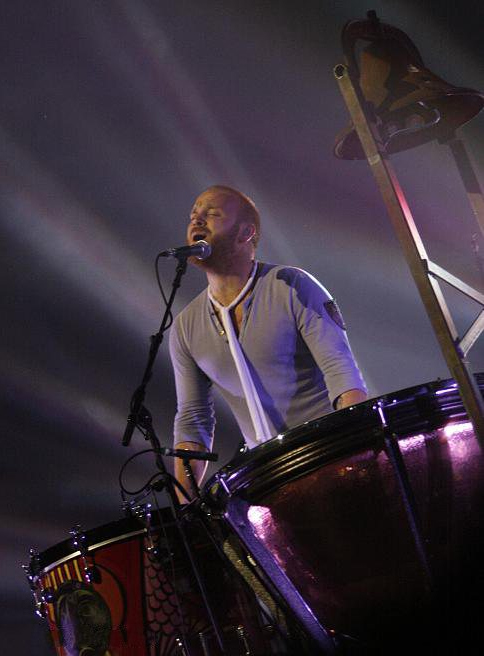 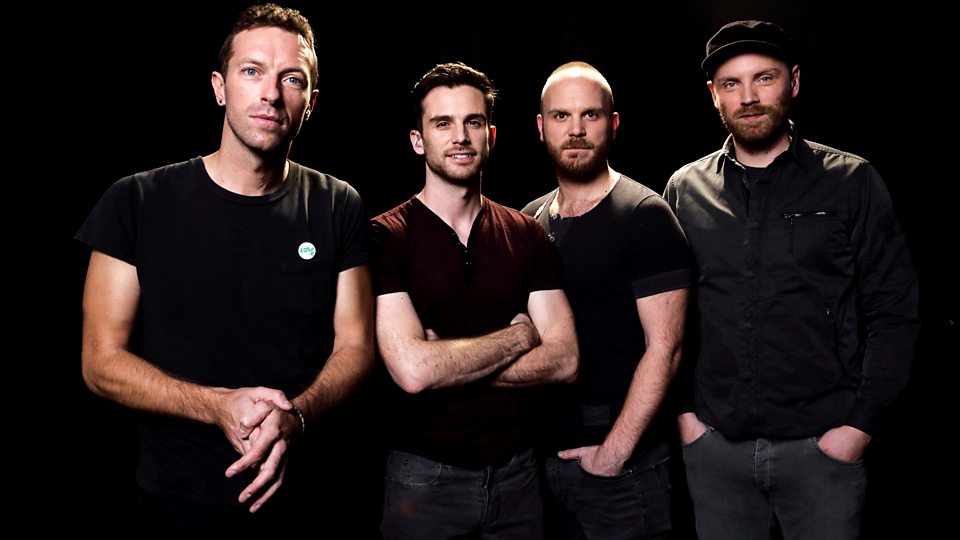 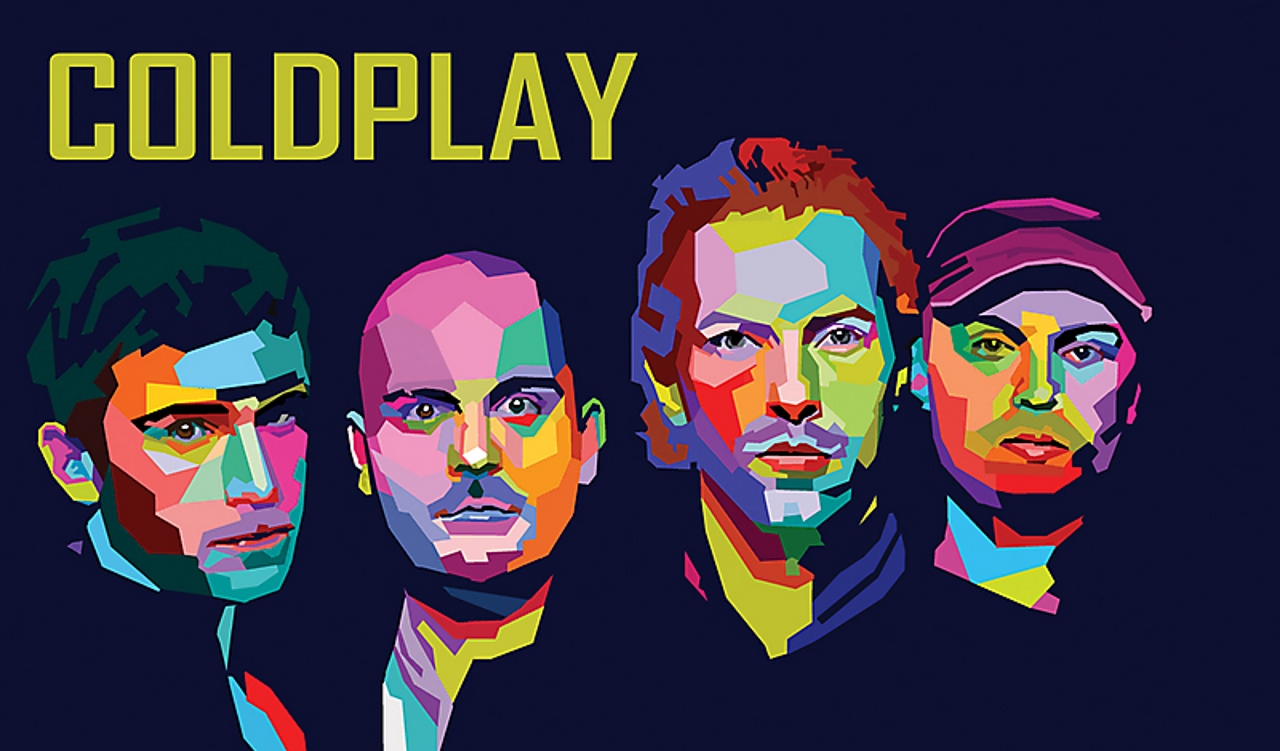 Coldplay Greatest Hits
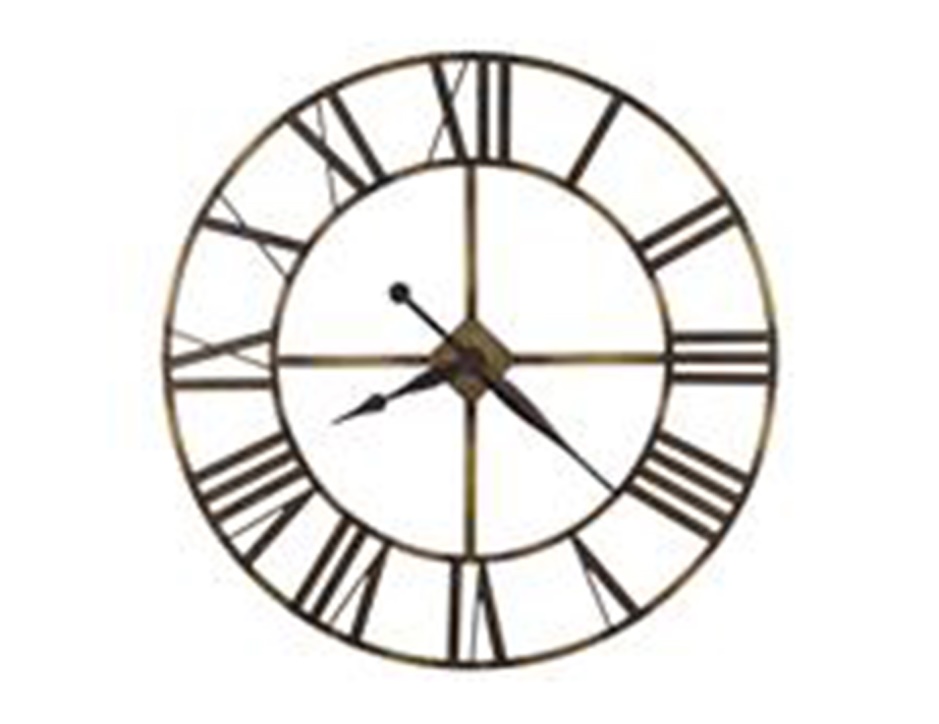 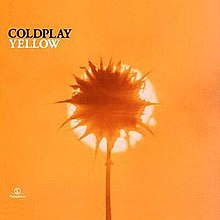 Clocks
The Scientist
Yellow
Fix You
Paradise
Hymn For The Weekend
Trouble
Magic
Adventure of a Lifetime
A Sky Full of Stars
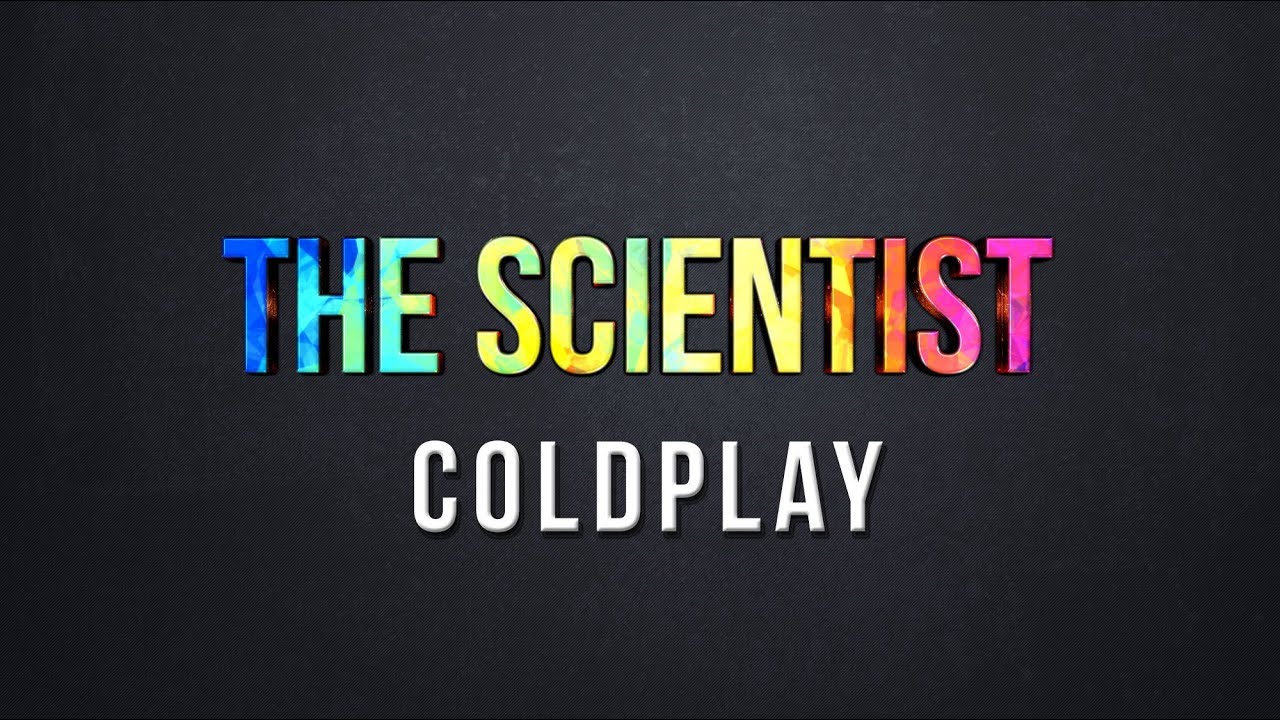 Vocabulary
Rule the World
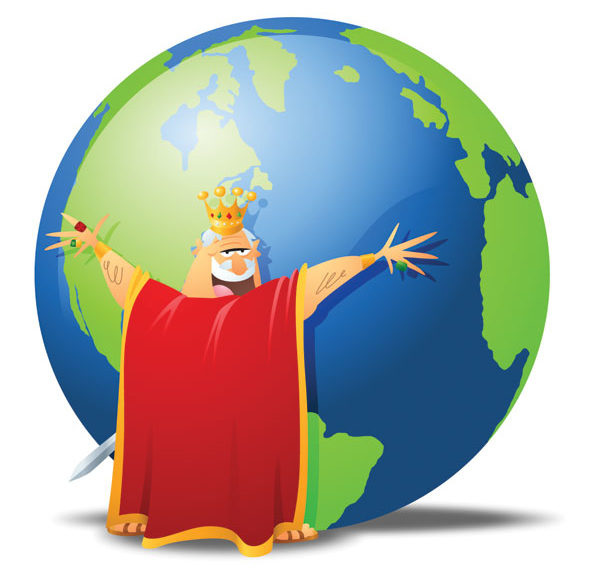 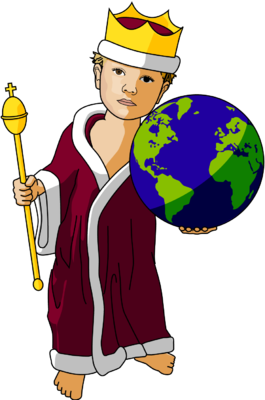 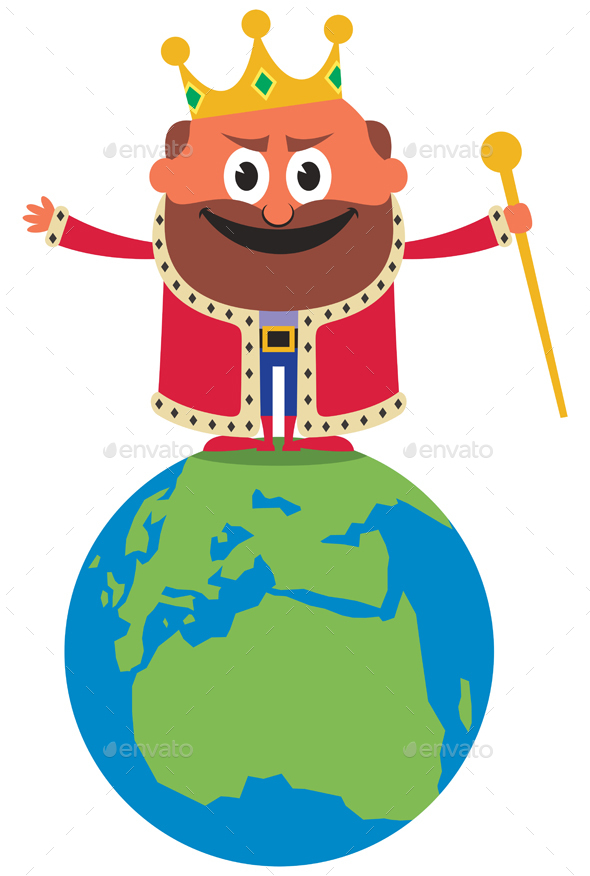 Hitler wanted to rule the world by being an evil dictator.
Sweep
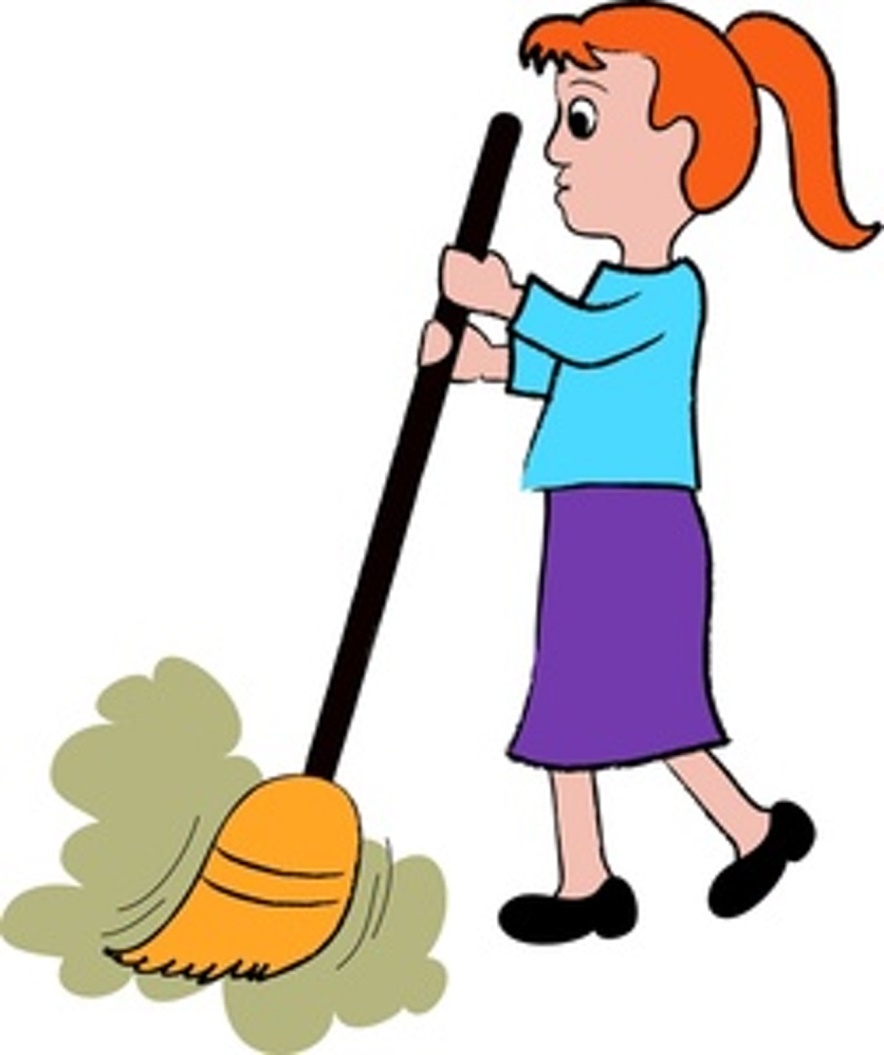 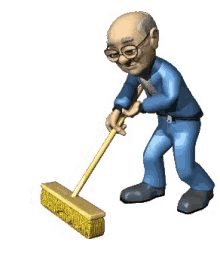 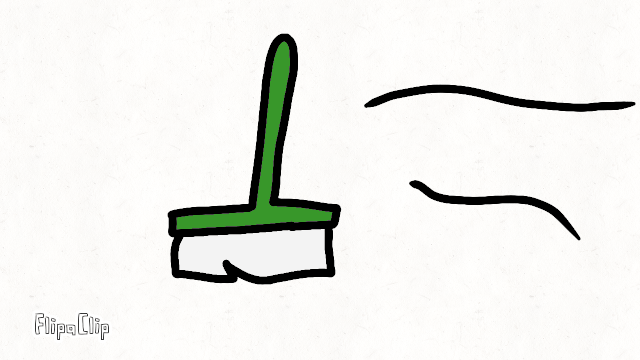 She sweeps the streets everyday because the streets are full of dust.
Roman Cavalry
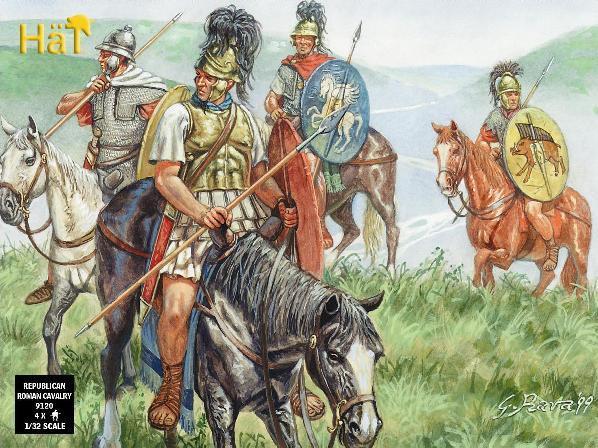 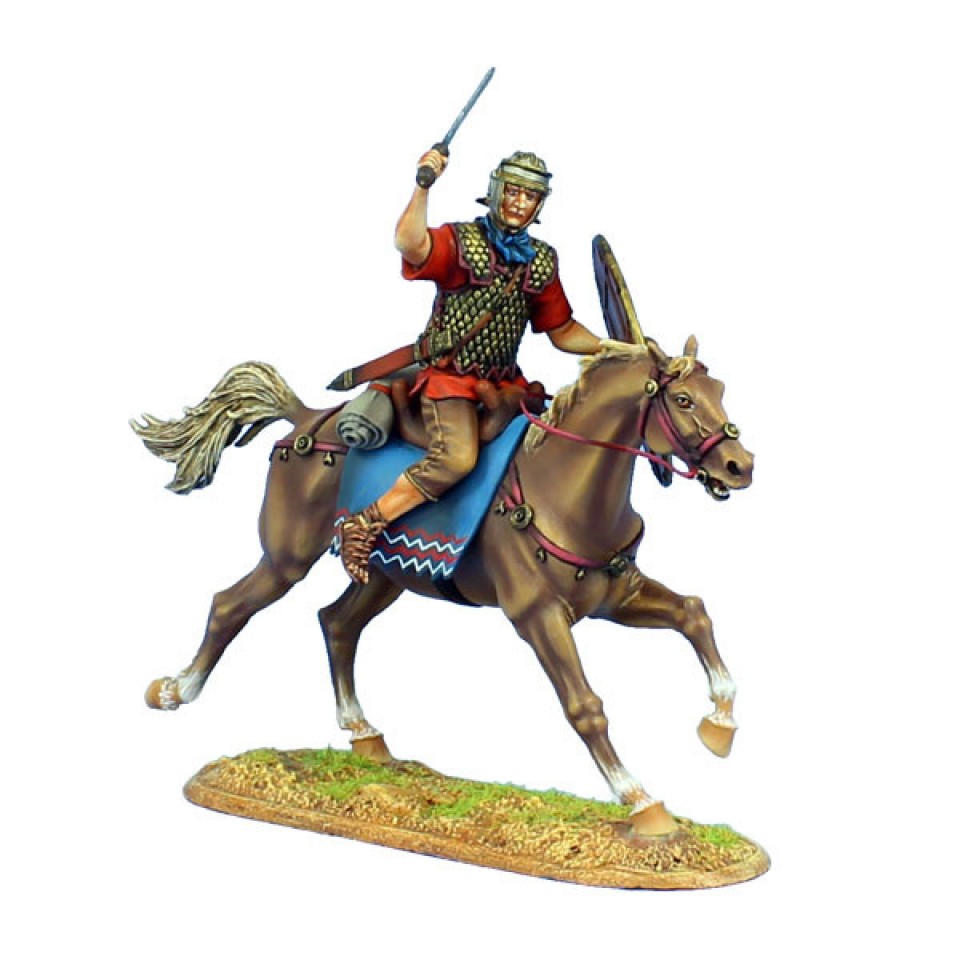 Roman cavalry refers to the horse-mounted forces of the Roman army throughout the Regal, Republican, and Imperial eras.
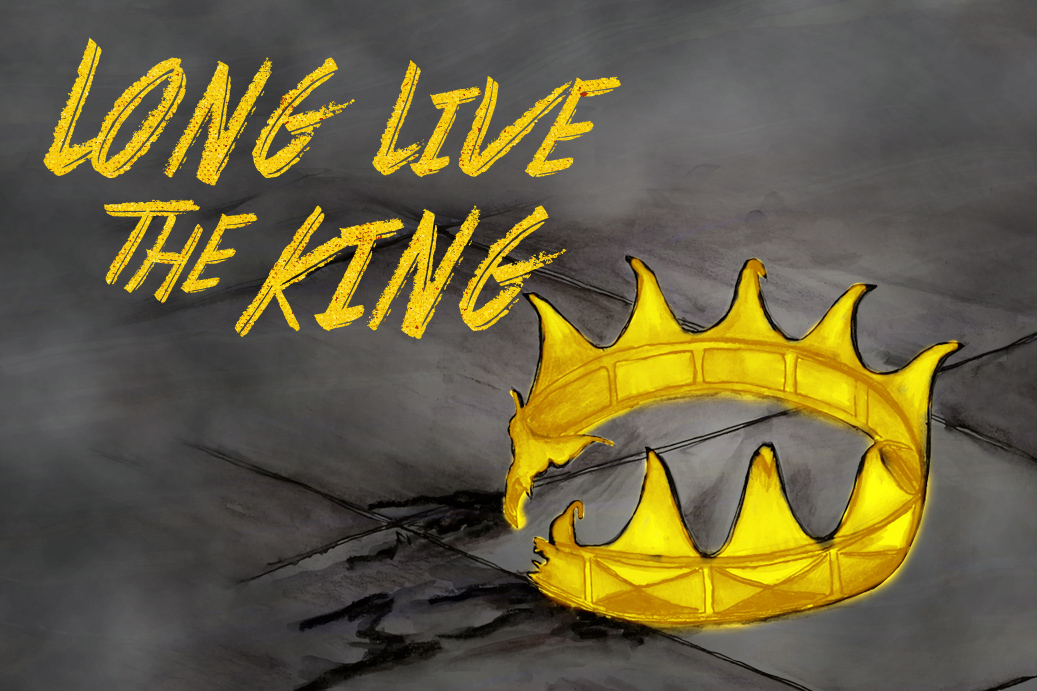 Long Live The King
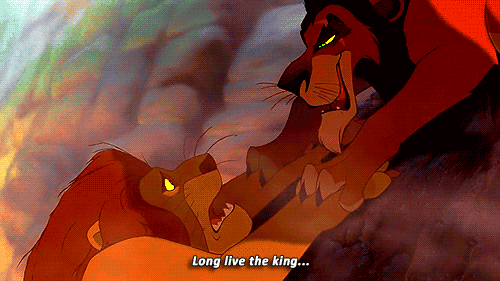 "Long live the King!" refers to the heir who immediately succeeds to a throne upon the death of the preceding monarch. Meaning the monarchy never dies even when the King does.
Pillars
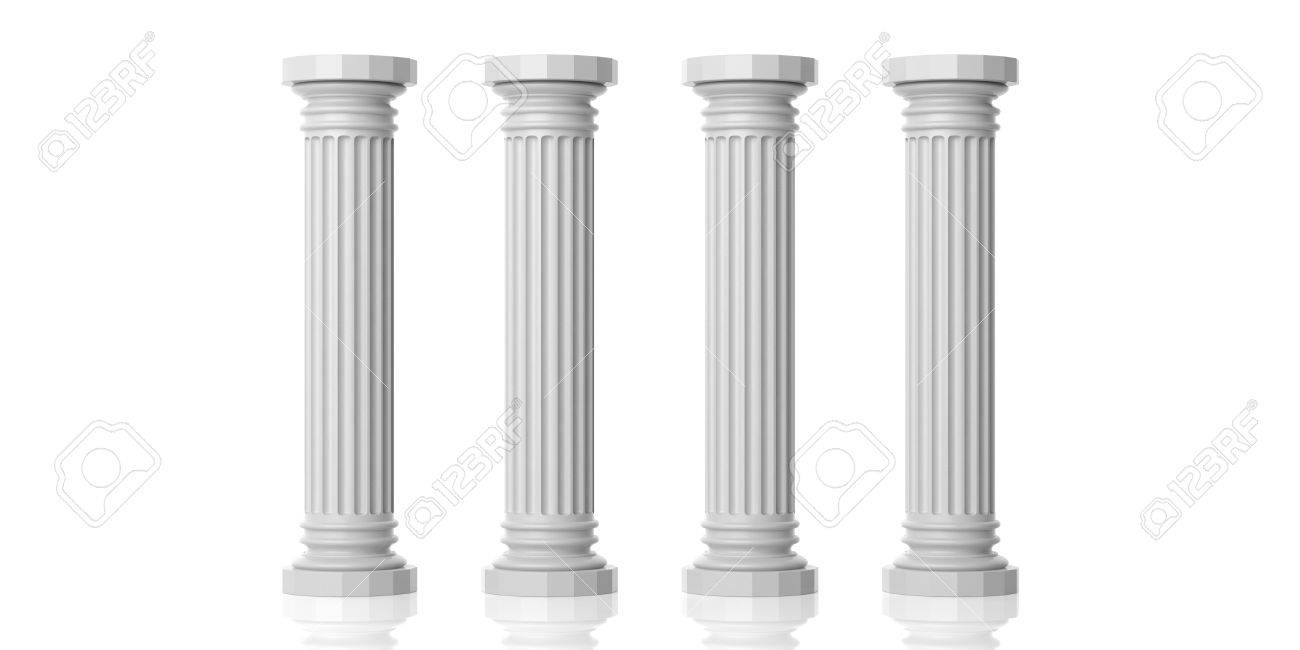 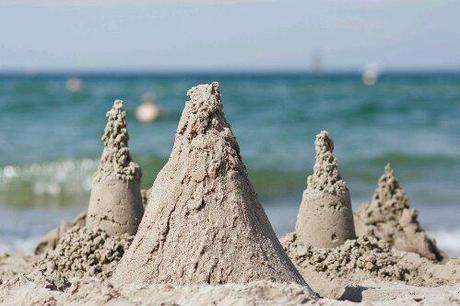 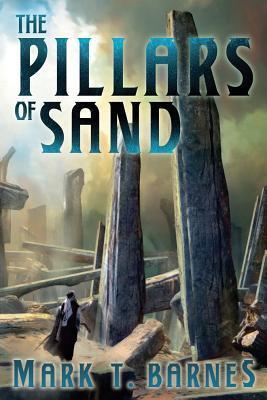 The children built the pillars of sand on the beach.
Missionaries
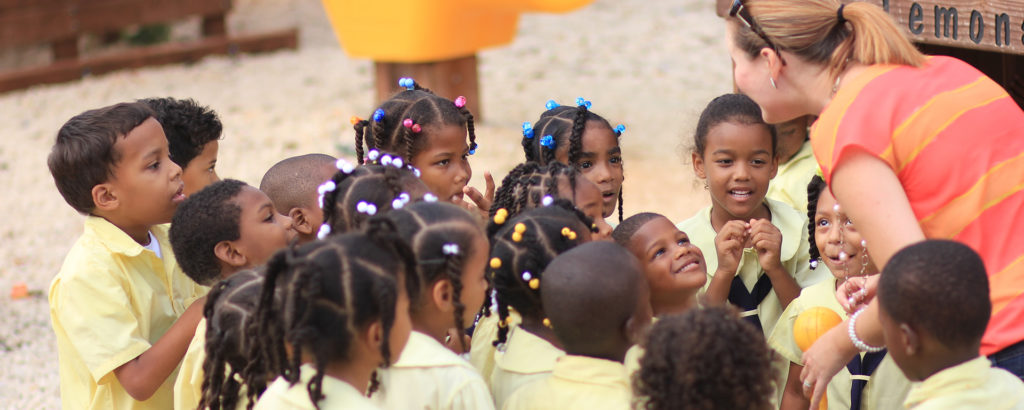 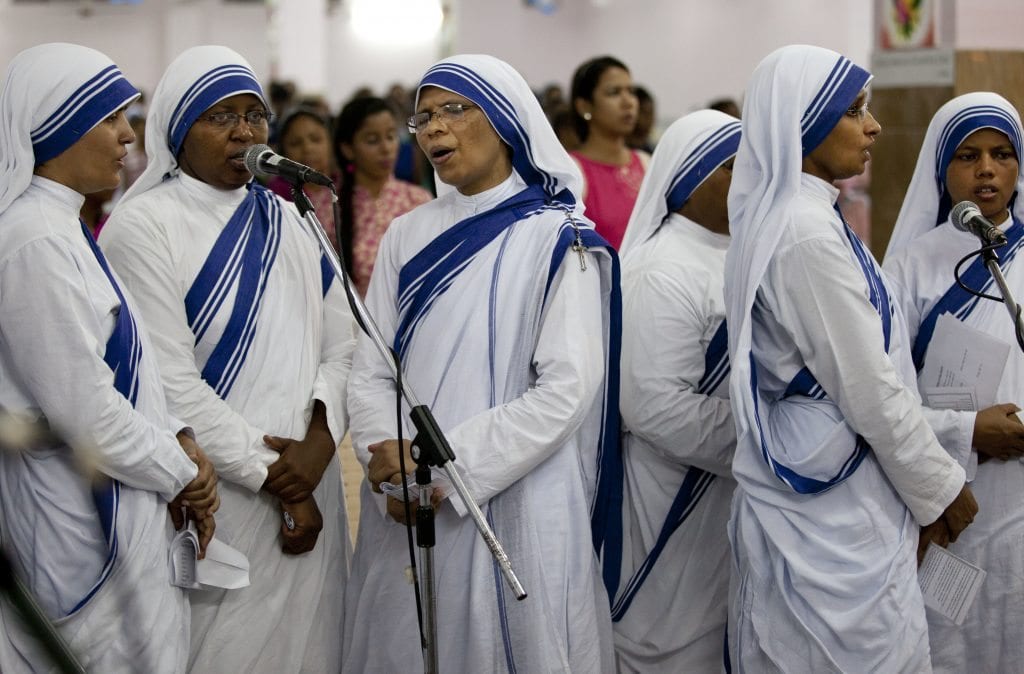 The missionaries were in Africa to help the hungry children.
Shattered
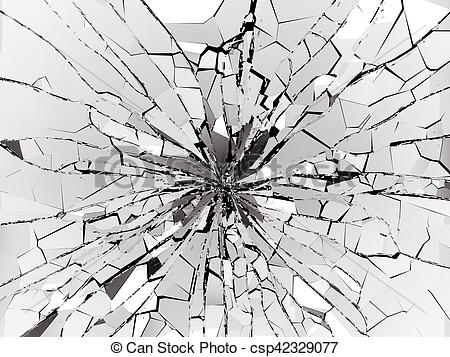 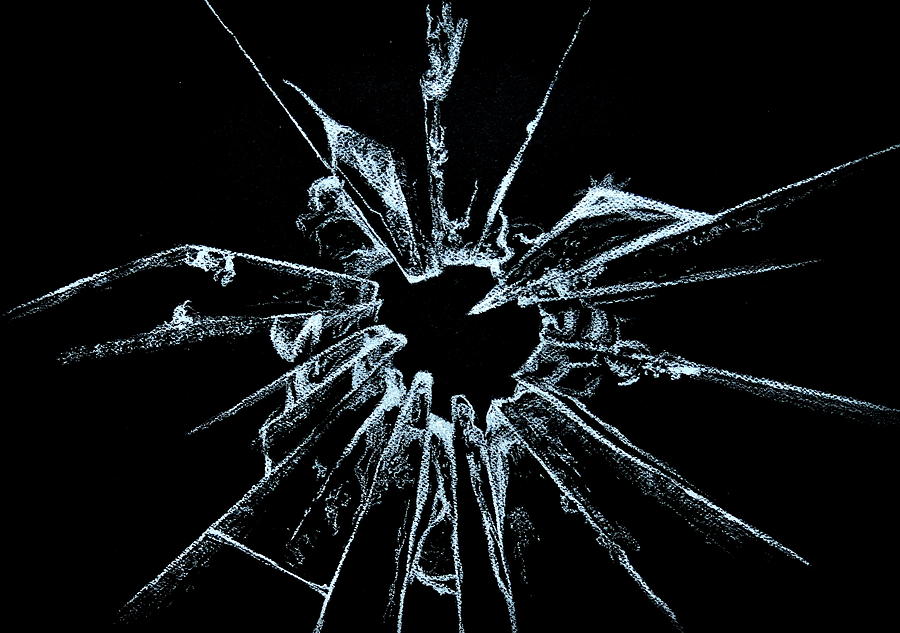 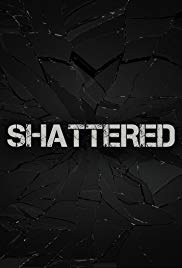 The glass was shattered into small pieces.
Wicked
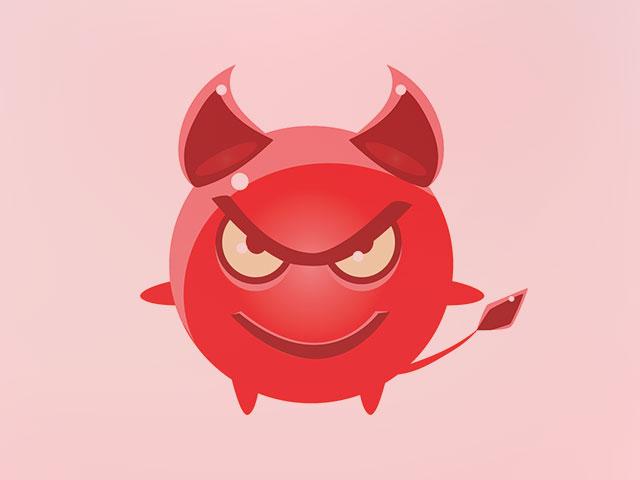 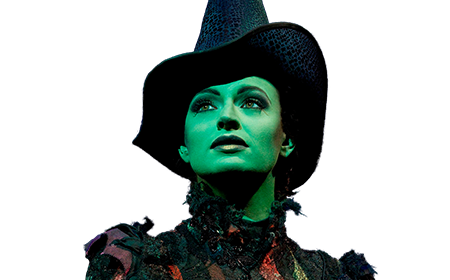 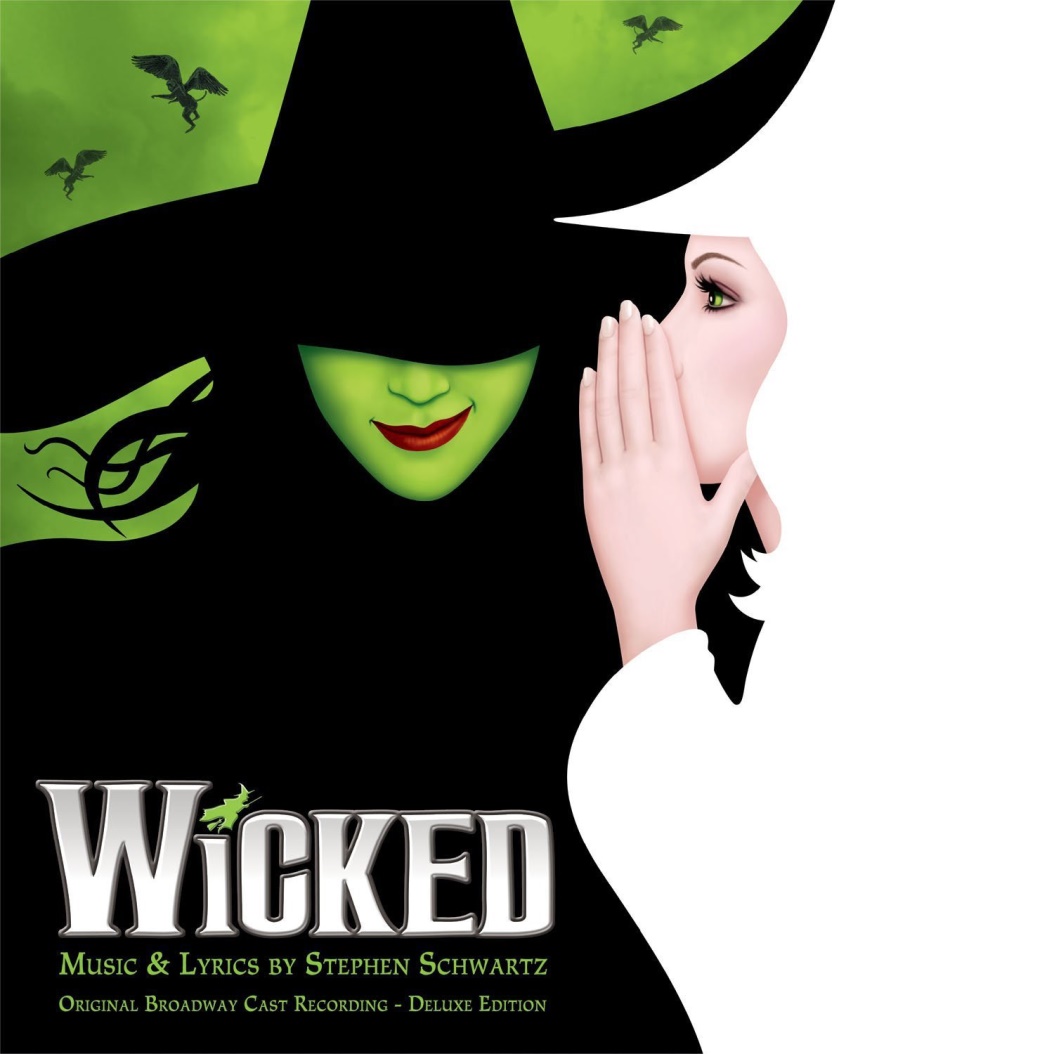 She was wicked for she was a witch.
Protagonist
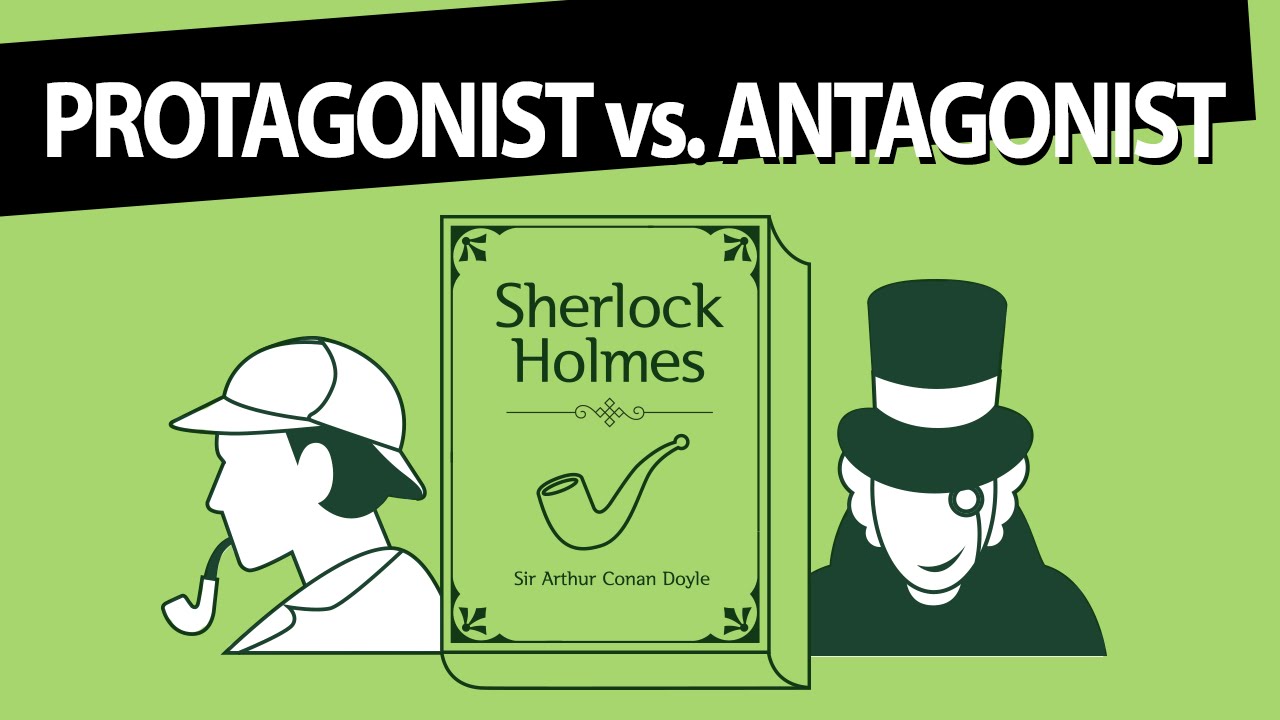 protagonist
The protagonist of the book is Sherlock Holmes because he is the major character.
Viva La Vida
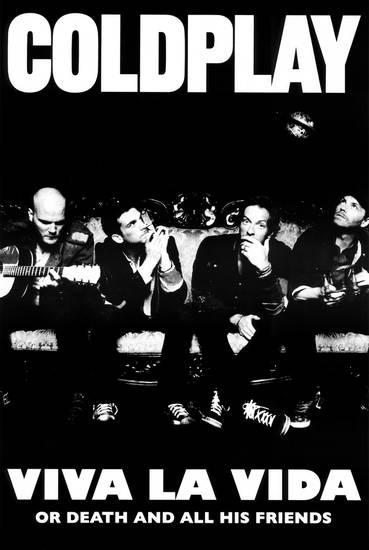 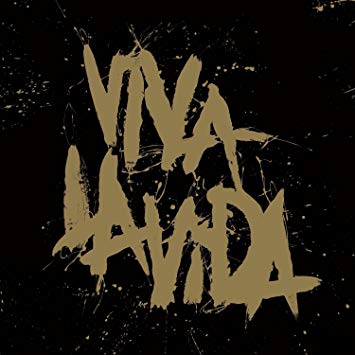 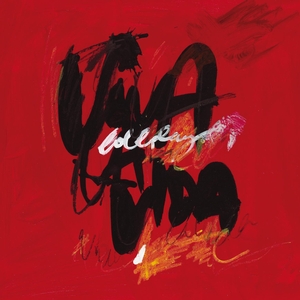 Viva La Vida Game
Q: What nationality is the band Coldplay?
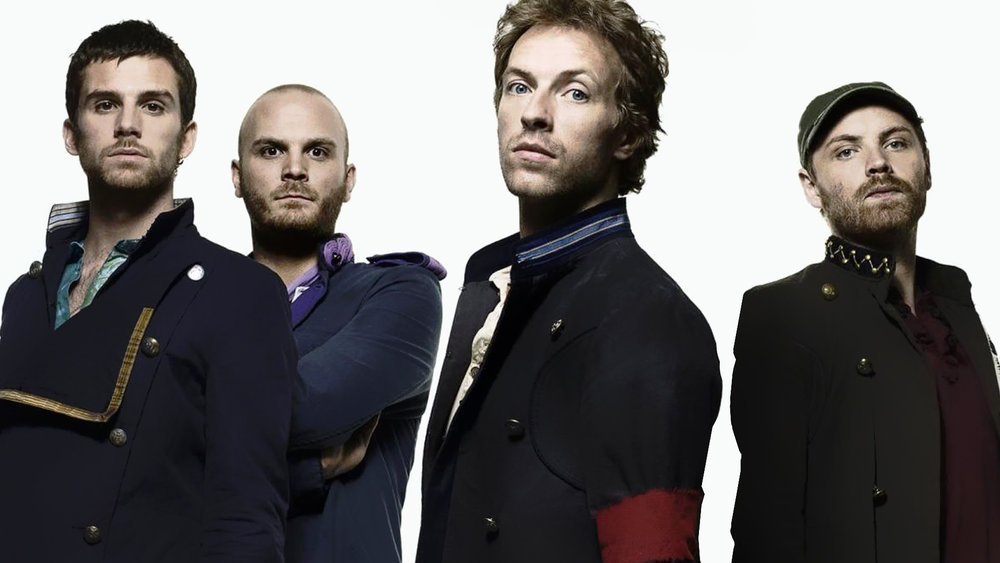 Viva La Vida Game
A: British
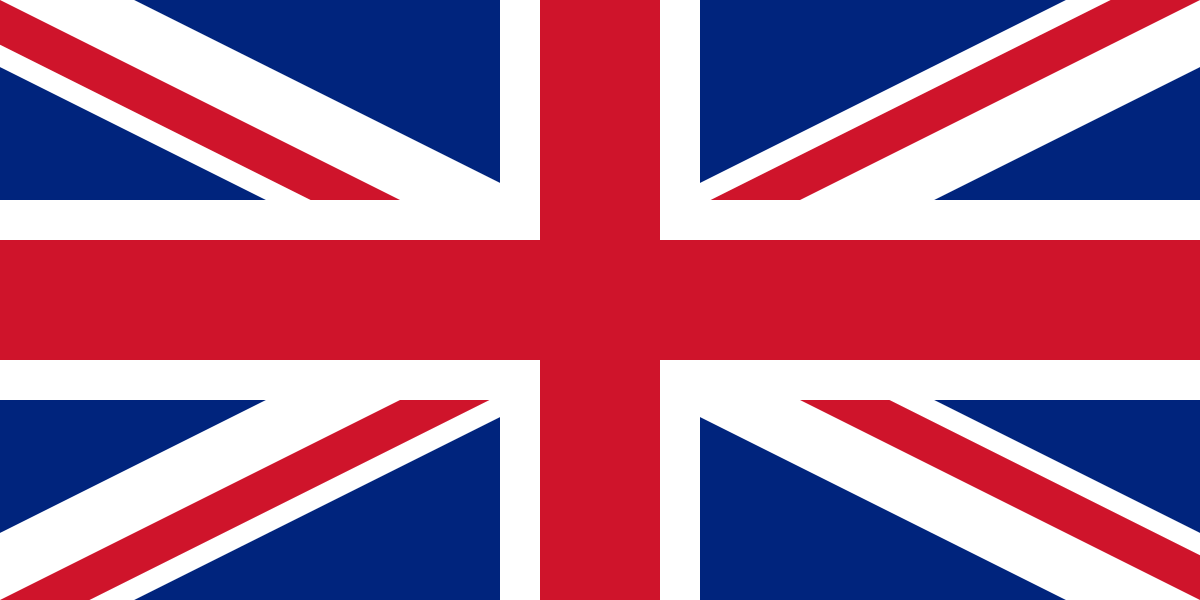 Viva La Vida Game
Q: Which Album was Viva La Vida on?
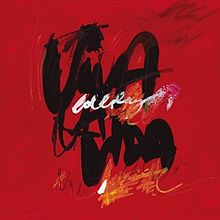 Viva La Vida Game
A: Fourth album, Viva la Vida or Death and All His Friends (2008)
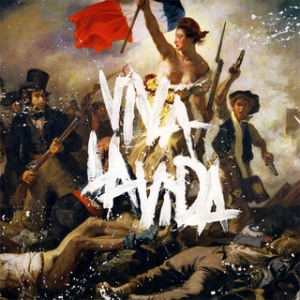 Viva La Vida Game
Q: What does Viva La Vida mean in Spanish?
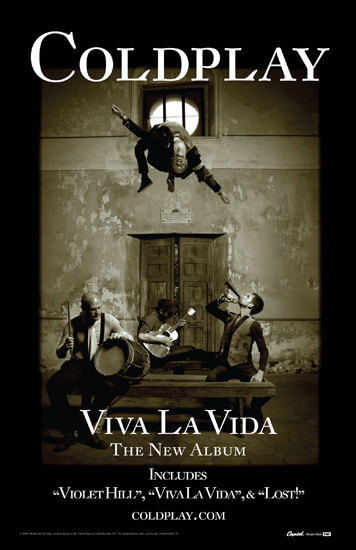 Viva La Vida Game
A:"Long Live Life" or simply "Live Life".
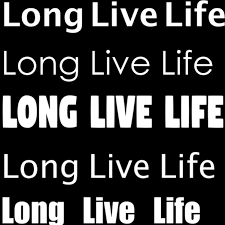 Viva La Vida Game
Q: What kind of reference does the lyric to the song contain?
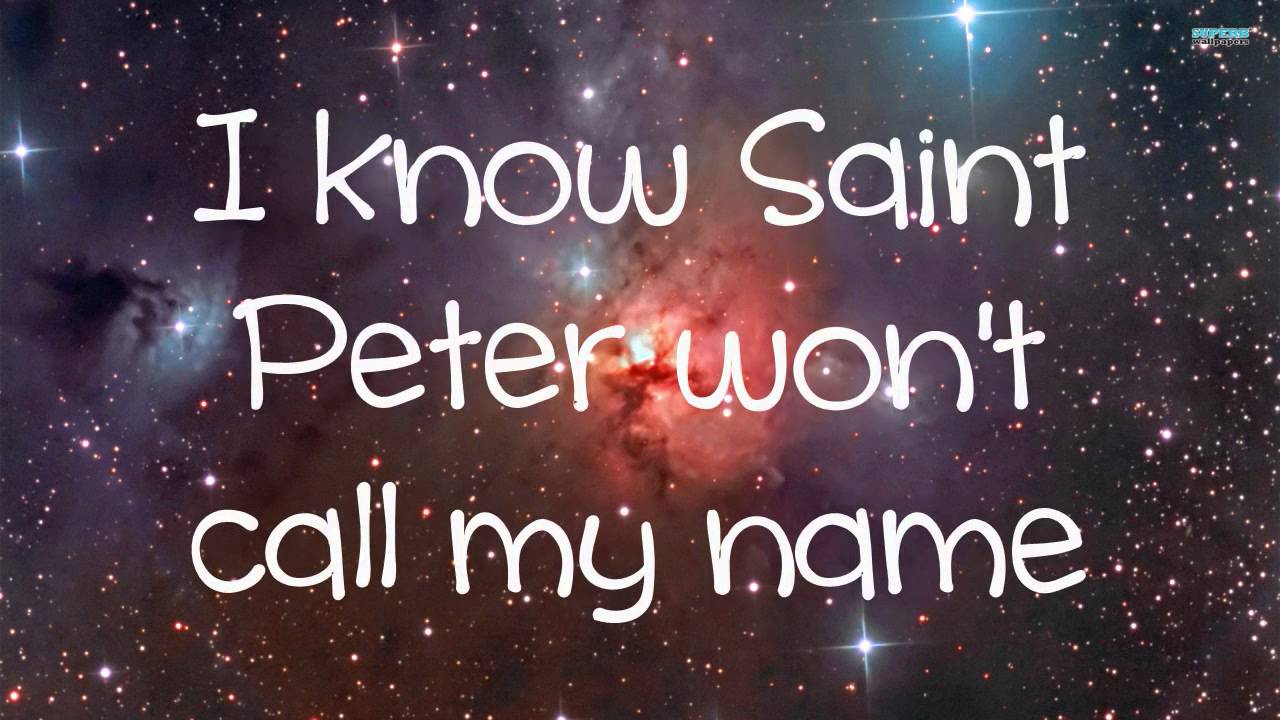 Viva La Vida Game
A: Historical and Christian references
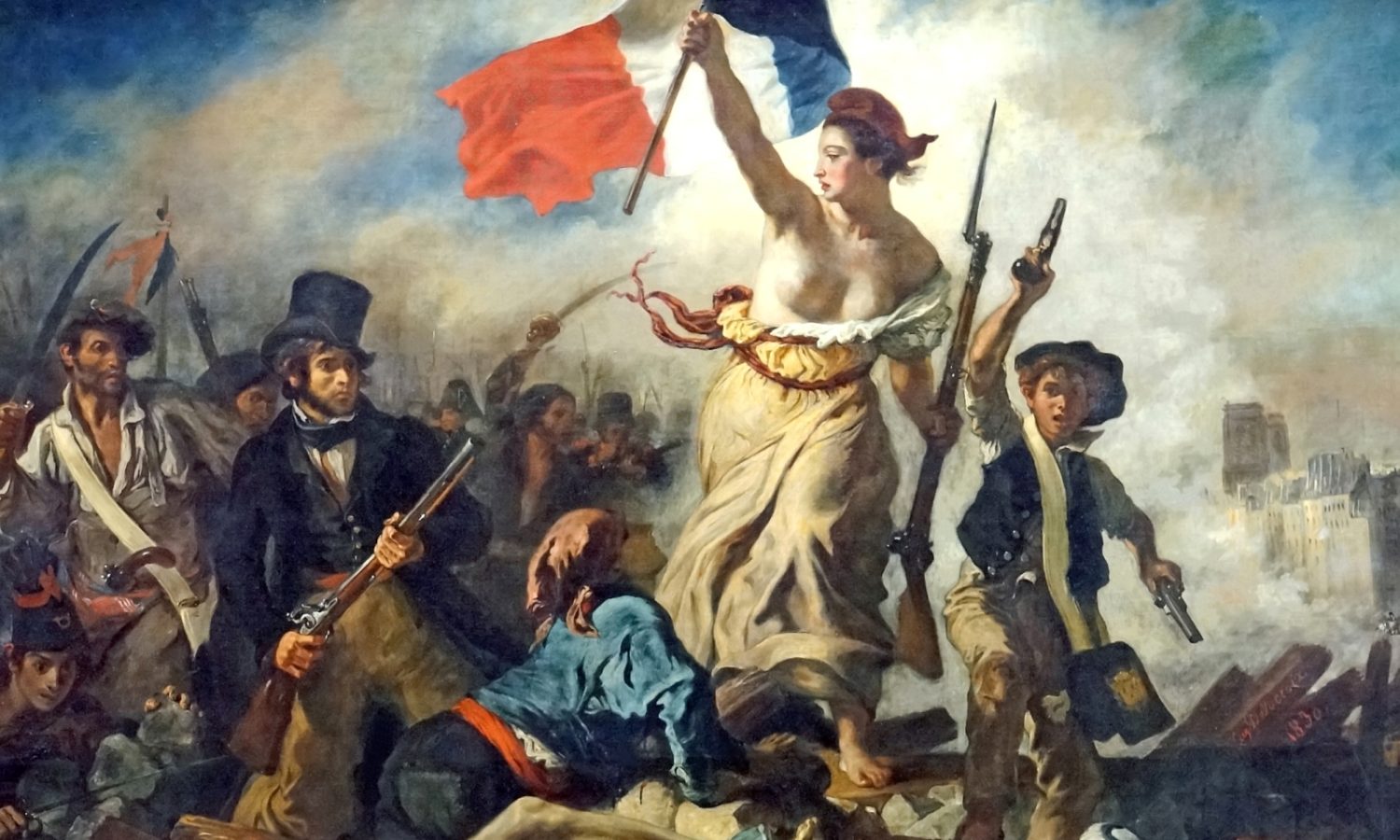 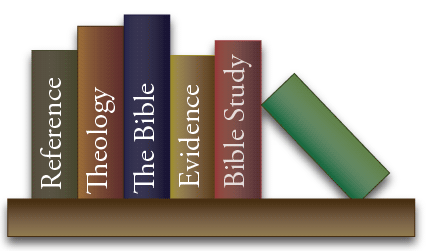 Viva La Vida Game
Q:When was the song released?
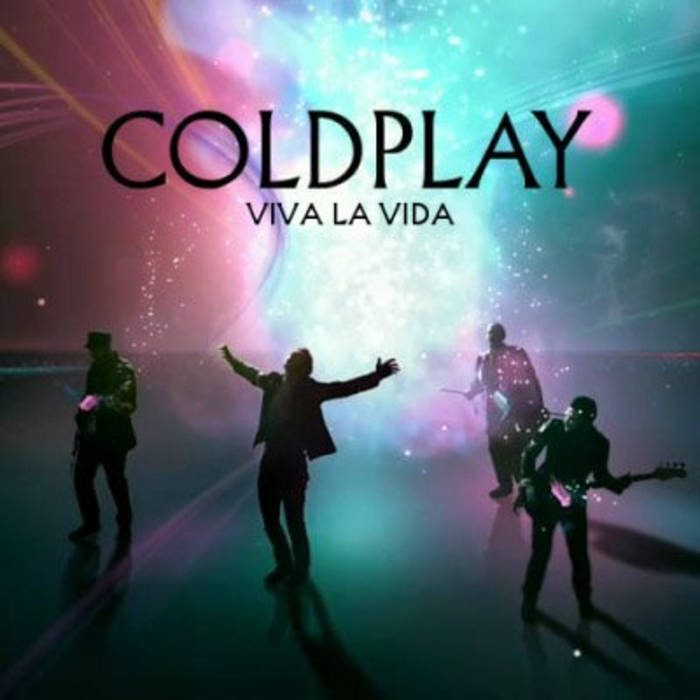 Viva La Vida Game
A: 13 June 2008
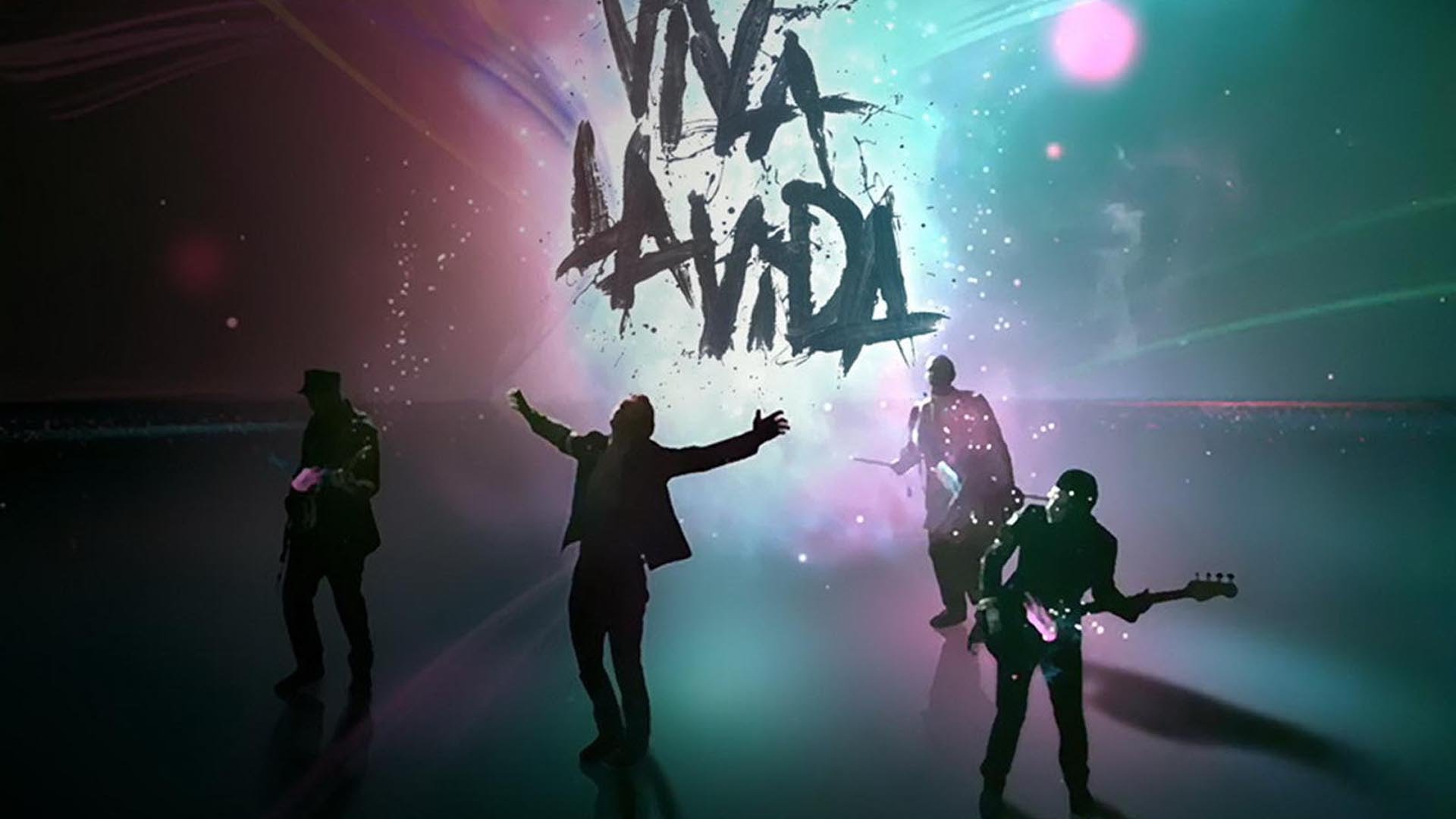 Viva La Vida Game
Q:What kind of award did the song win?
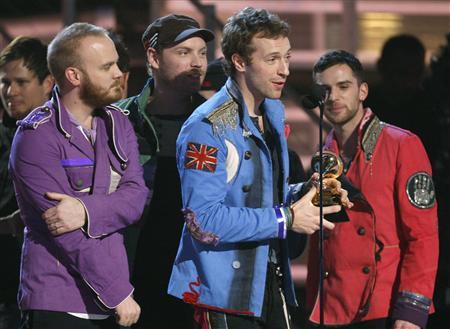 Viva La Vida Game
A:Grammy Award
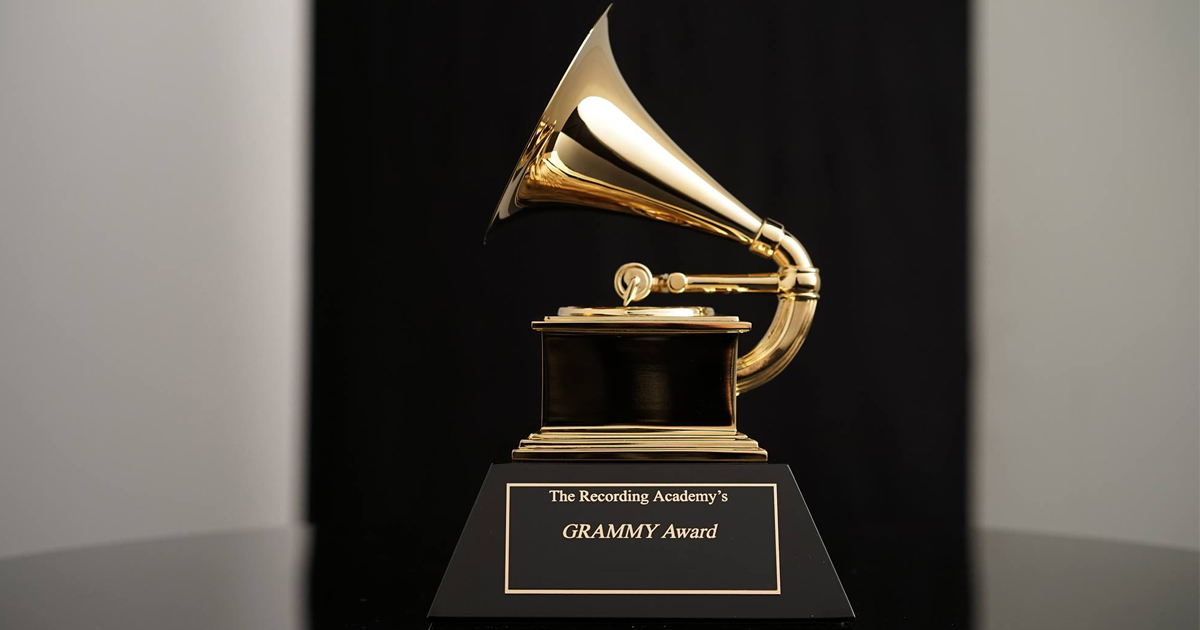 Viva La Vida Game
Q: How many copies did the song sell worldwide by 2014?
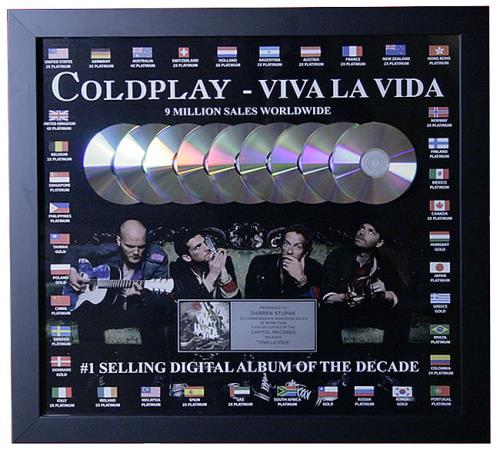 Viva La Vida Game
A: 7.1 million copies worldwide by 2014
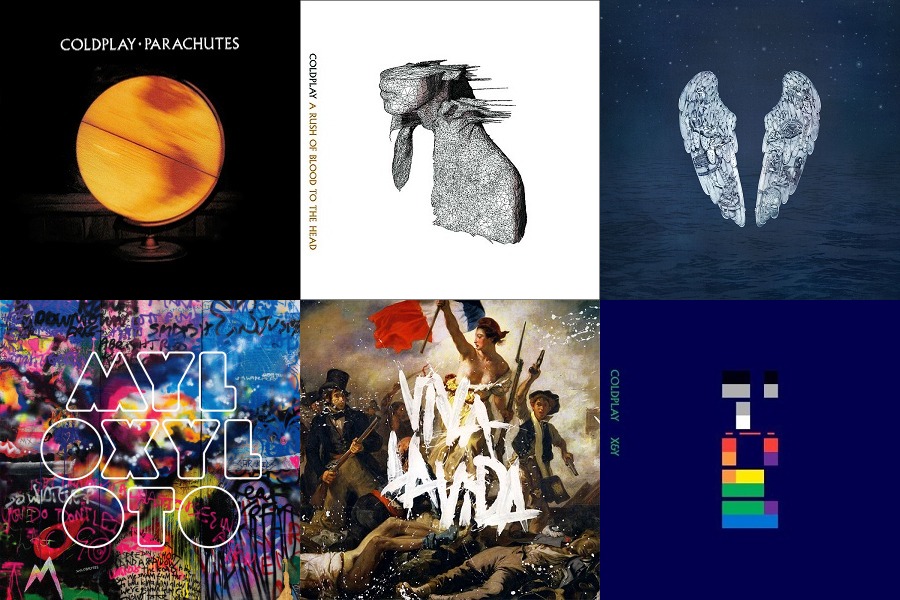 Viva La Vida Game
Q: Who is the artist that the “Viva la Vida” painting is from?
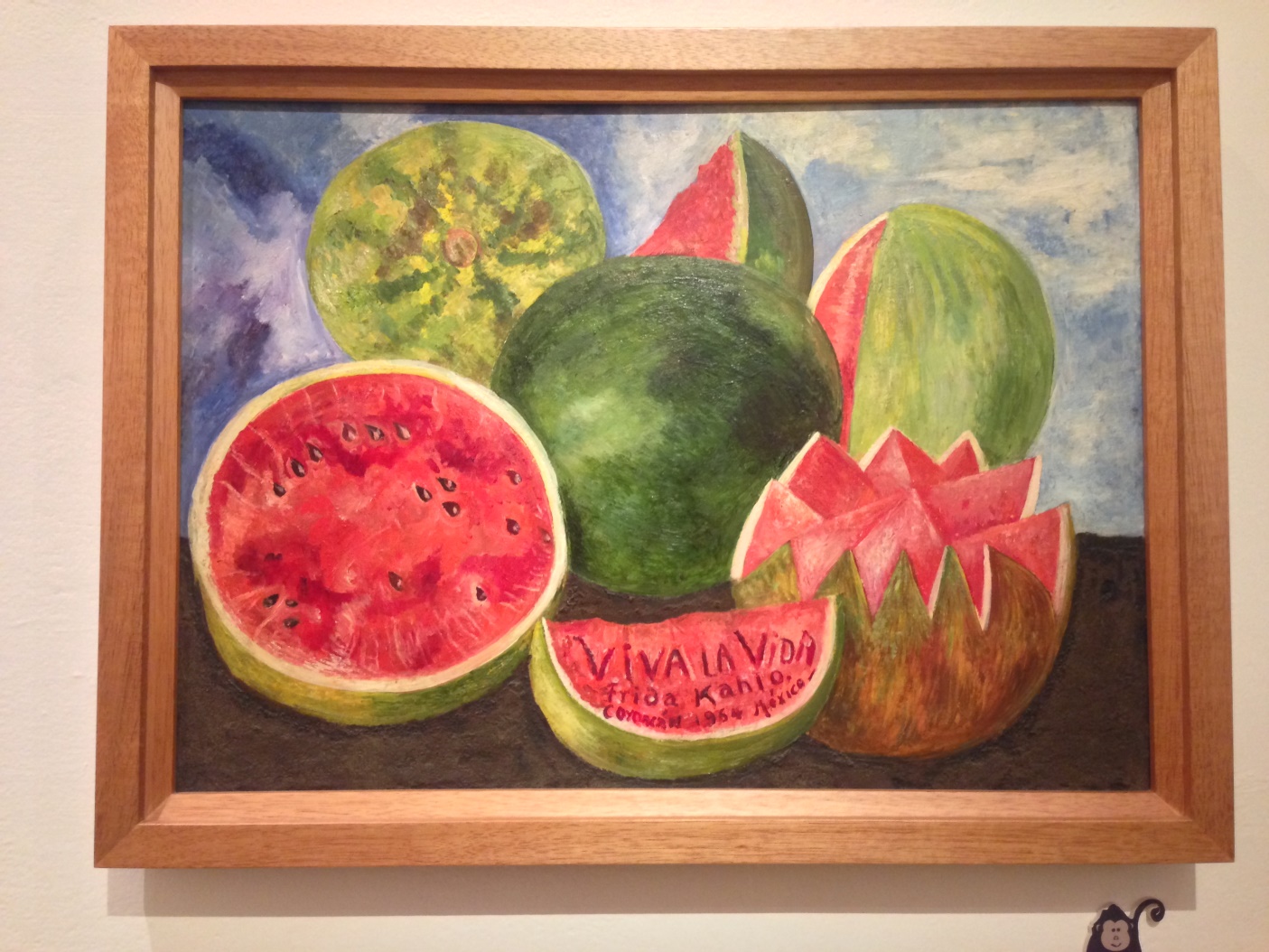 Viva La Vida Game
A: 20th-century Mexican artist Frida Kahlo.
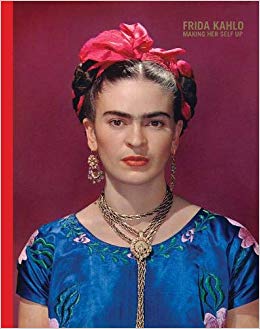 Viva La Vida Game
Q: What does the protagonist say?
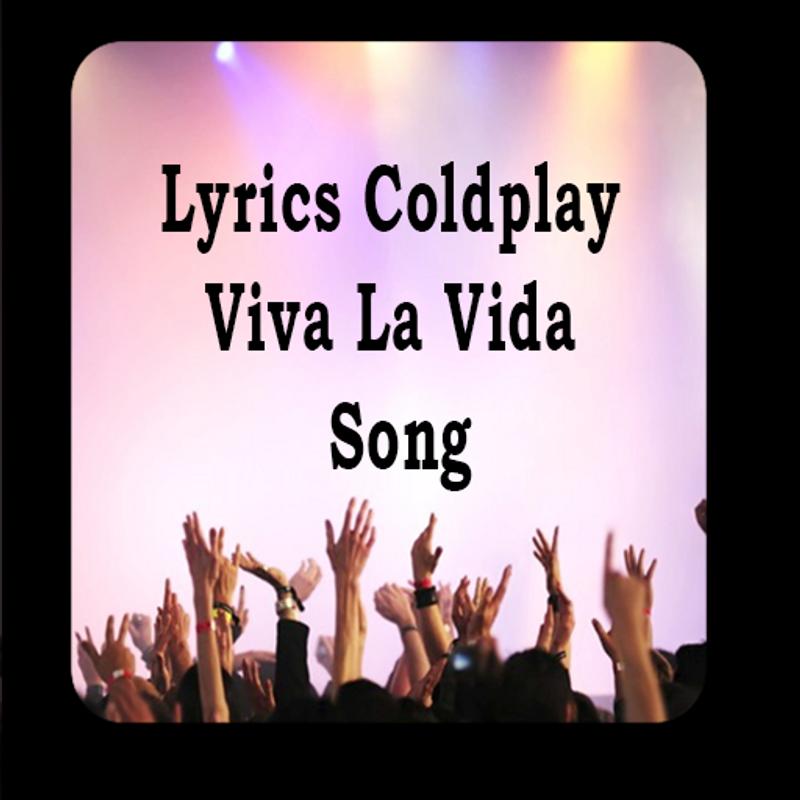 Viva La Vida Game
A: I know Saint Peter won't call my name
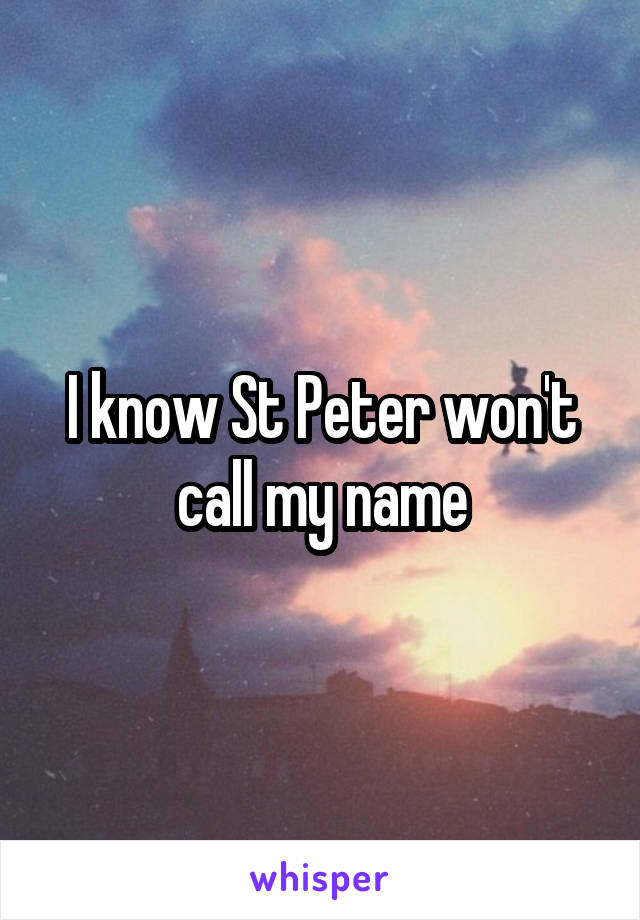 Viva La Vida Game
Q: According to the bass guitarist Guy Berryman , what is the song about?
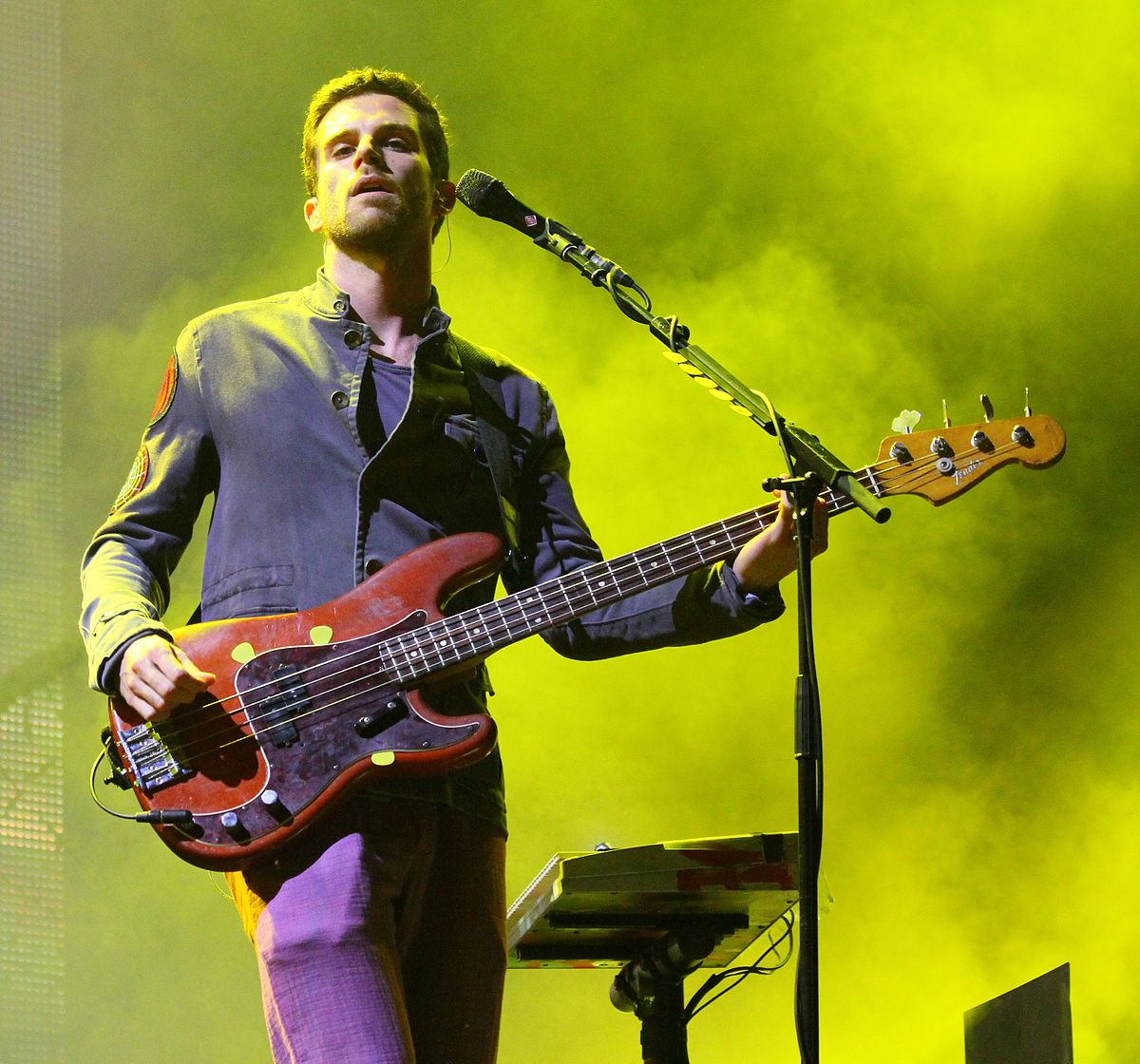 Viva La Vida Game
A: It's a story about a king who's lost his kingdom
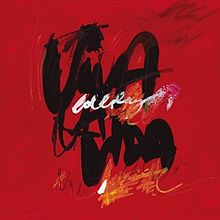 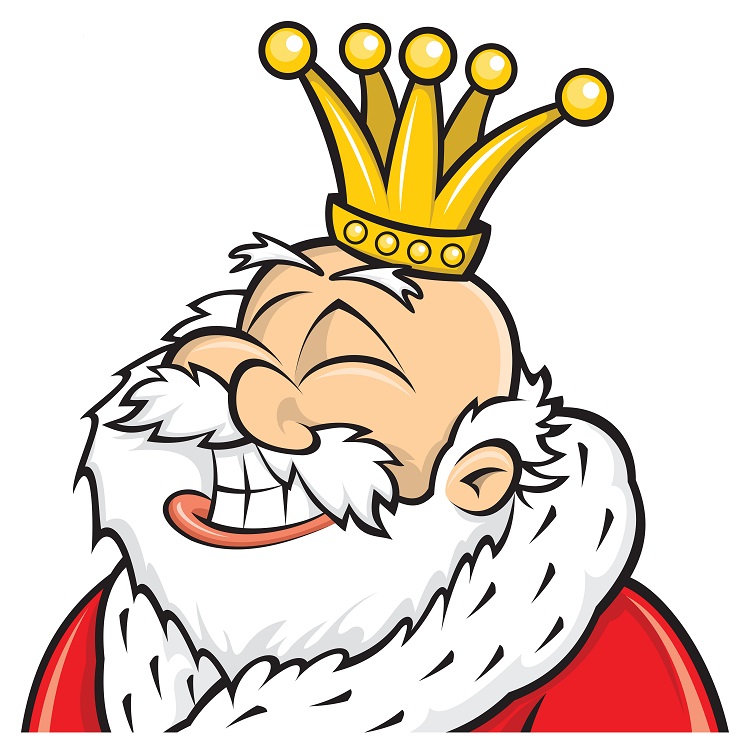 Vocabulary List
Rule the world, 
Sweep
Roman Cavalry
Long live the king
Pillars
Missionaries
Shattered
Wicked
Revolutionaries
Protagonist